ОСВІТНЯ ПРОГРАМА 
ЗАКЛАДУ ЗАГАЛЬНОЇ СЕРЕДНЬОЇ ОСВІТИ
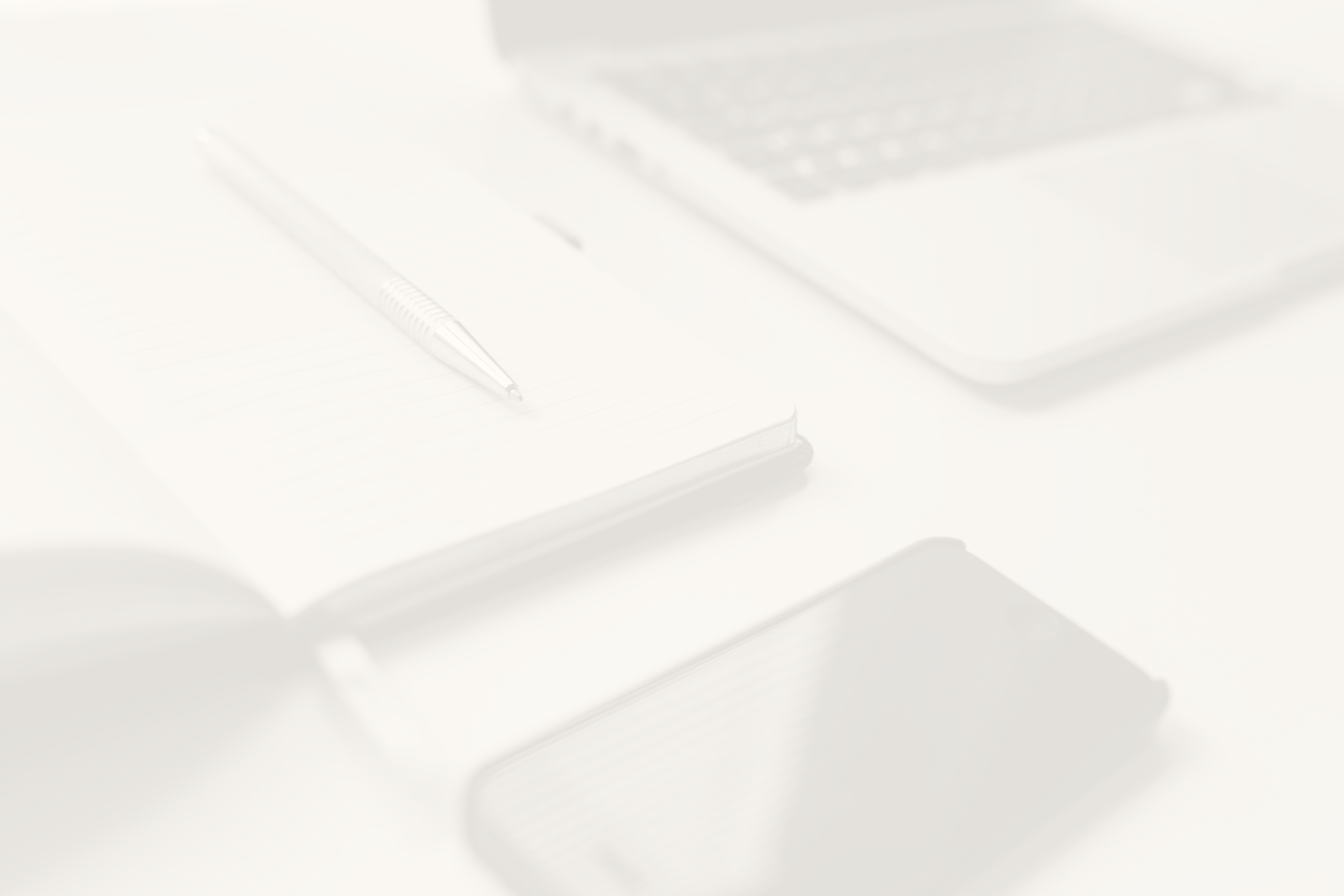 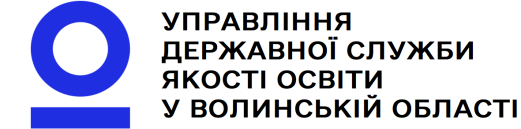 Освітня програма  - єдиний комплекс освітніх компонентів (предметів вивчення, дисциплін,  індивідуальних завдань, контрольних заходів тощо), спланованих і організованих для досягнення визначених результатів навчання.                                  
							 (ст. 1 Закону України «Про освіту»)
загальний обсяг навчального навантаження на відповідному рівні (циклі) повної загальної середньої освіти (в годинах);
вимоги до осіб, які можуть розпочати навчання за програмою;
Заклад освіти розробляє та використовує в освітній діяльності одну освітню програму на кожному рівні (циклі) повної загальної середньої освіти або наскрізну освітню програму, розроблену для декількох рівнів освіти.

    
 Рішення про використання закладом освіти освітньої програми, розробленої на основі типової освітньої програми або іншої освітньої програми, приймається педагогічною радою закладу освіти.

	Освітня програма схвалюється педагогічною радою закладу освіти та затверджується його керівником.
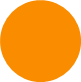 розподіл навчального навантаження між освітніми галузями за роками навчання;
Освітня програма має містити:
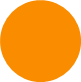 перелік варіантів типових навчальних планів та модельних навчальних програм;
опис інструментарію оцінювання.
форми організації освітнього процесу;
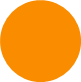 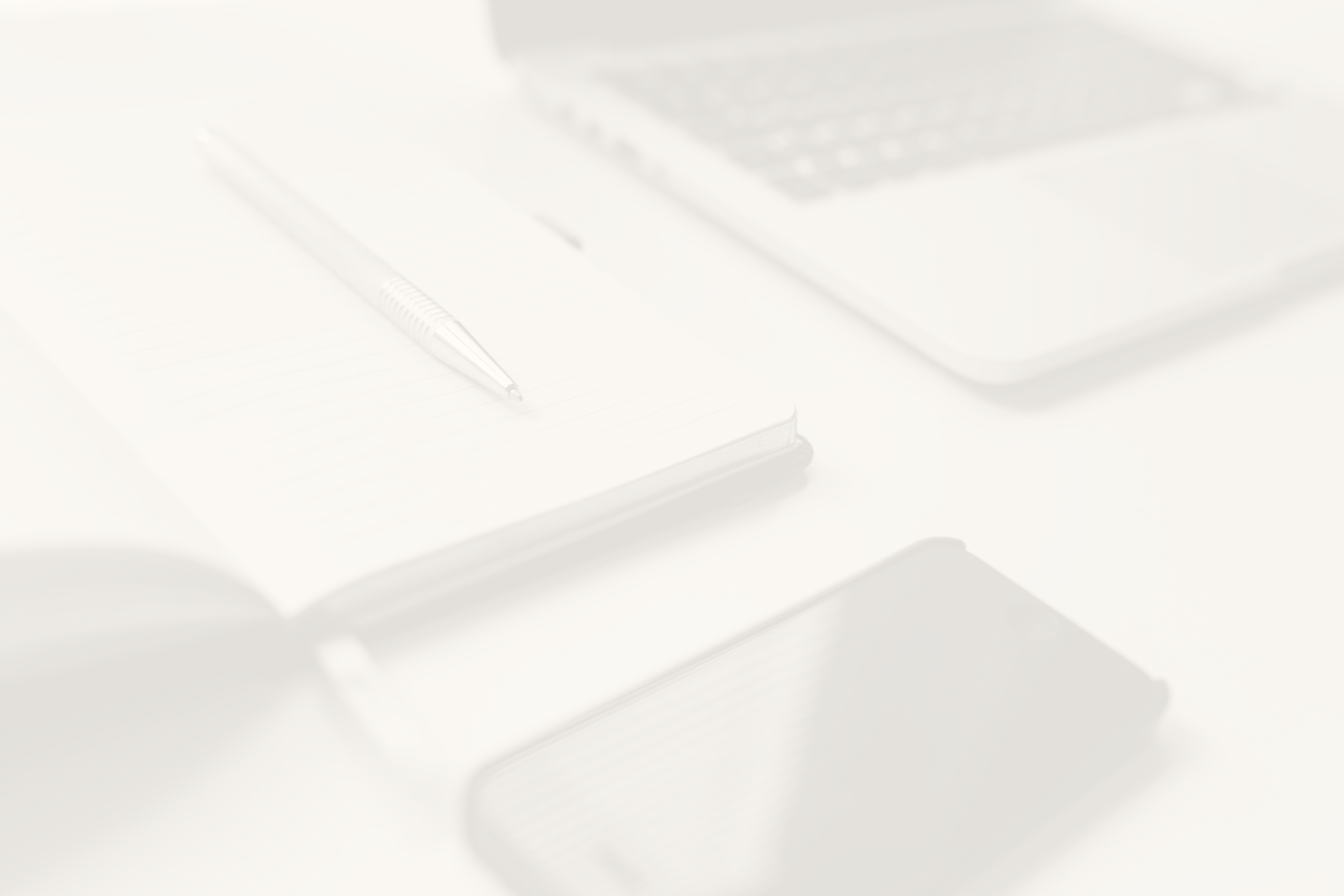 ОСВІТНЯ ПРОГРАМА, РОЗРОБЛЕНА НА ОСНОВІ 
ТИПОВОЇ ОСВІТНЬОЇ ПРОГРАМИ МАЄ:
- відповідати структурі типової освітньої програми та визначеним нею вимогам;
- визначати загальний обсяг навчального навантаження на відповідному рівні (циклі) повної загальної середньої освіти (в годинах), його розподіл між освітніми галузями за роками навчання;
- містити навчальний план, що ґрунтується на одному з варіантів типових навчальних планів відповідної типової освітньої програми;
- містити перелік модельних навчальних програм, що використовуються закладом освіти в освітньому процесі;
- опис форм організації освітнього процесу та інструментарію оцінювання.
Освітня програма закладу освіти може містити інші 
складники, що враховують специфіку та особливості 
освітньої діяльності закладу освіти.
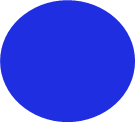 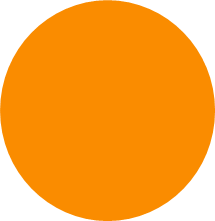 АЛГОРИТМ ДІЙ ДЛЯ АВТОРІВ ТА ЗАМОВНИКІВ 
ЕКСПЕРТИЗИ ОСВІТНІХ ПРОГРАМ, РОЗРОБЛЕНИХ НЕ НА ОСНОВІ ТИПОВИХ
Освітня програма, розроблена не на основі типової освітньої програми, підлягає затвердженню центральним органом виконавчої влади із забезпечення якості освіти у порядку, затвердженому центральним органом виконавчої влади у сфері освіти і науки.
Крок 6. 
Підготовка пропозицій до програми оцінювання якості освітньої програми
Крок 7. 
Подання документів до Державної служби якості освіти України для проведення експертизи
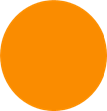 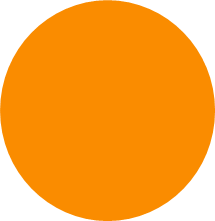 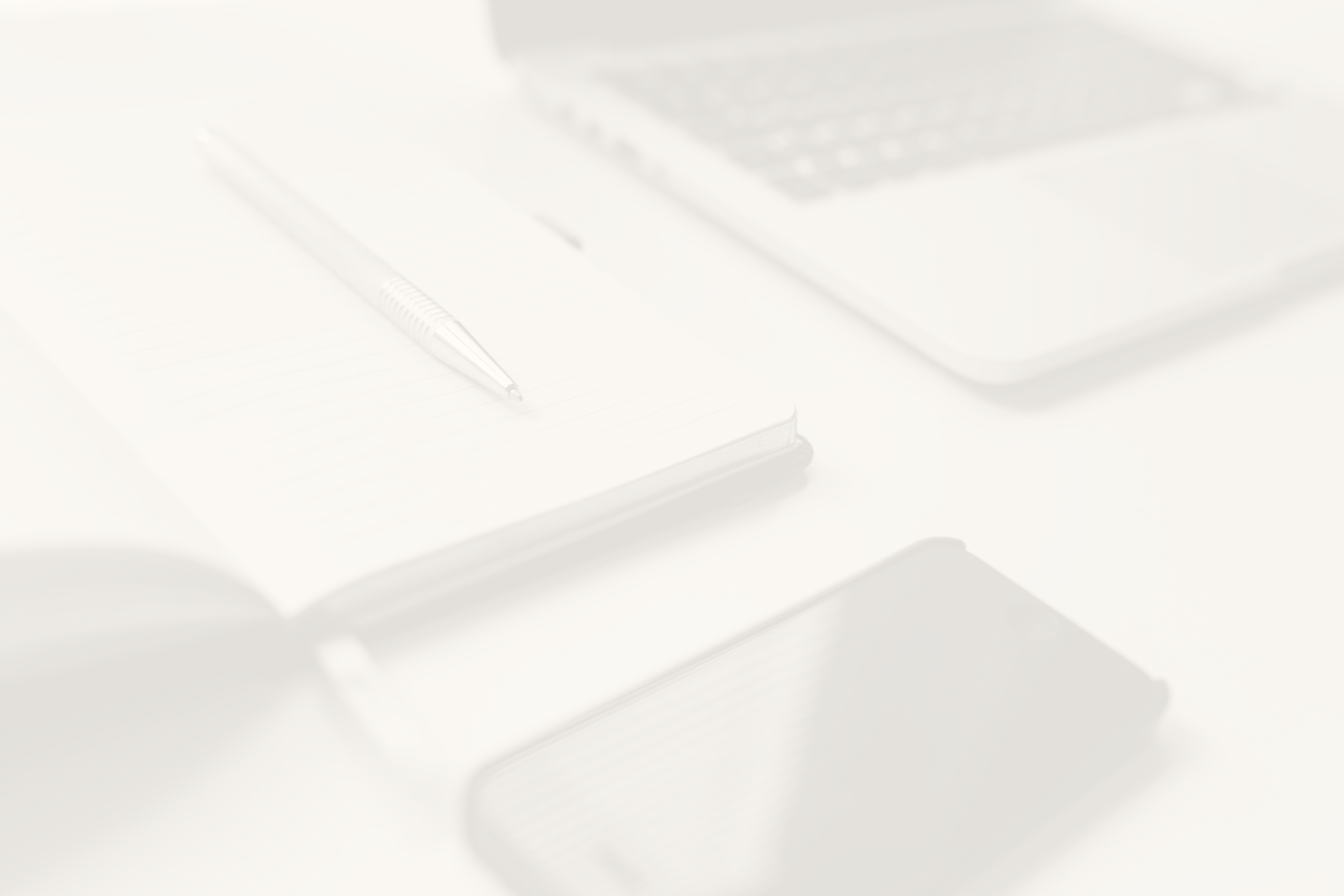 КОРИСНІ ПОСИЛАННЯ:
✅ Розділ «Освітні програми» сайту Державної служби якості освіти України:
 

✅ Створення власної освітньої програми: поради для директора школи:
  

✅ Як розробити освітню програму для 5-х класів на основі типової освітньої програми: 


✅ Як створити освітню програму, розроблену не на основі типових освітніх програм: 


✅ Методичні рекомендації для авторів та замовників експертизи освітніх програм, розроблених не на основі типових освітніх програм:
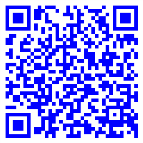 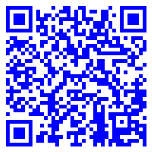 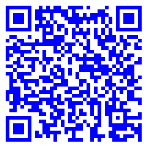 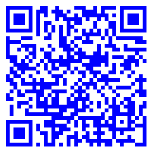 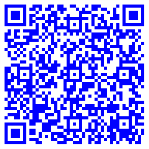